СТЕЦІВСЬКИЙ НАВЧАЛЬНО-ВИХОВНИЙ КОМПЛЕКС«ЗАКЛАД ЗАГАЛЬНОЇ СЕРЕДНЬОЇ ОСВІТИ І-ІІІ СТУПЕНІВ –ЗАКЛАД ДОШКІЛЬНОЇ ОСВІТИ»ЧИГИРИНСЬКОЇ МІСЬКОЇ РАДИ ЧЕРКАСЬКОЇ ОБЛАСТІпров. Шкільний 3,  с.Стецівка, Чигиринський р-н, Черкаська обл., 20914 тел. 97-5-82stetsivka_school@ukr.net    Код ЄДРПОУ 26322882
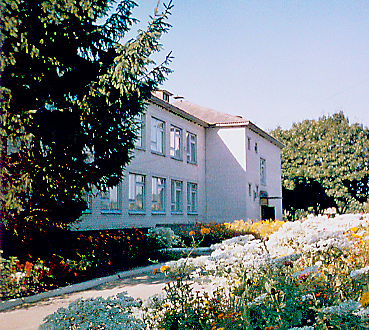 Проєкт «Я- свідомий громадянин України»
Мета проєкту:
виховувати почуття патріотизму до рідної держави, любові до рідного краю, його історичного минулого і сучасності;
формувати національну свідомість;
прищеплювати почуття пошани та поваги до звичаїв та традицій українського народу.
Український цвіт
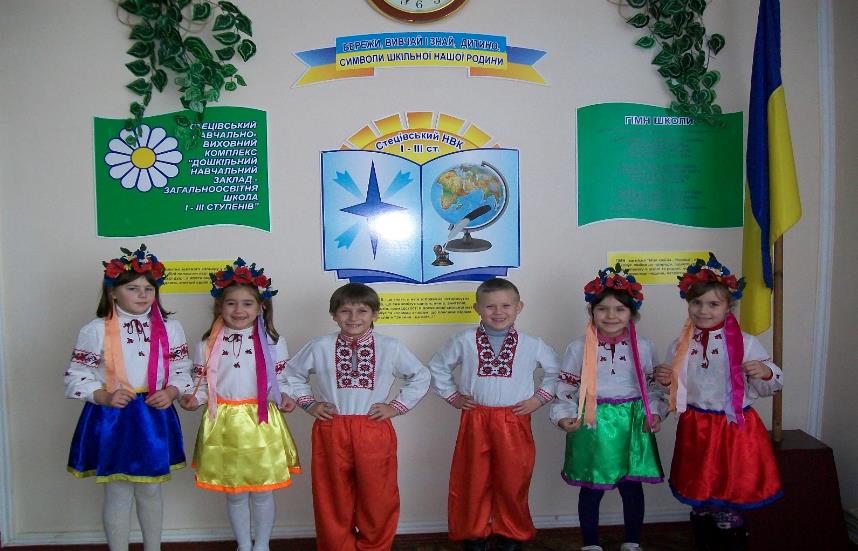 Ми – українці !!!
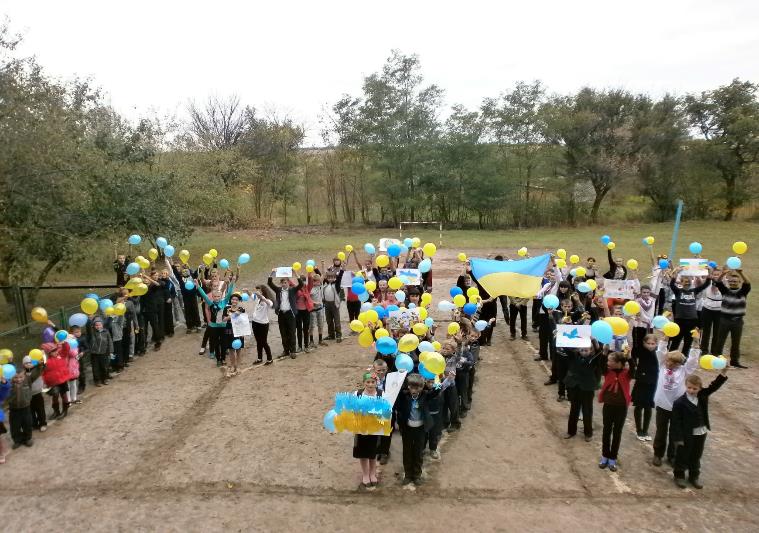 Дружна велика шкільна родина
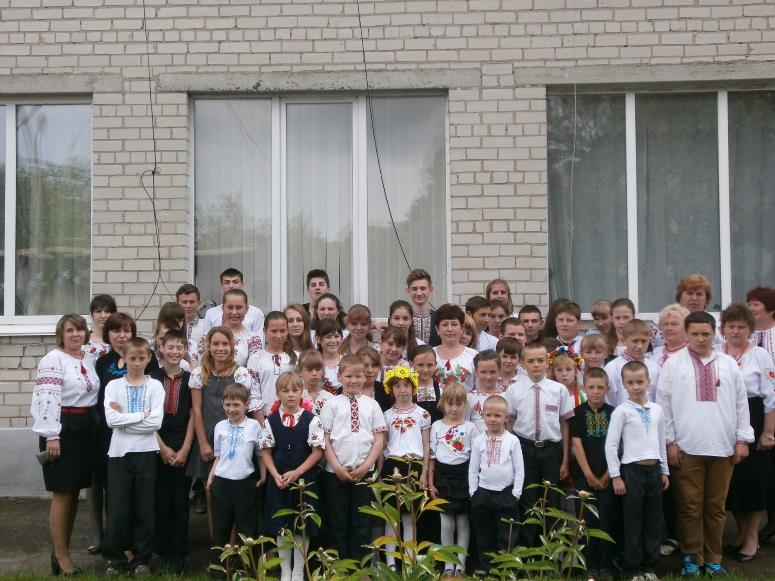 Шануємо звичаї та традиції свого народу
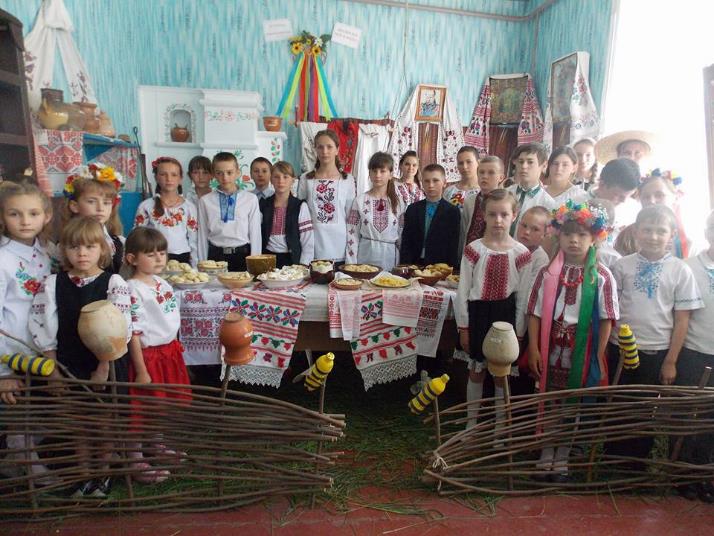 Моя вишивана сорочка, неначе  мамин оберіг
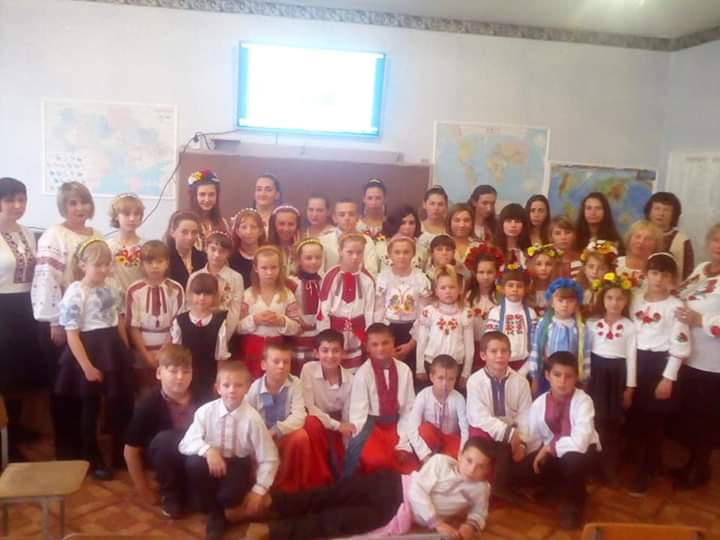 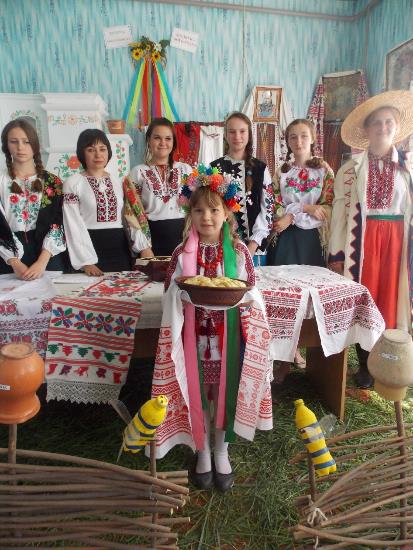 Знаємо та вивчаємо українські звичаї
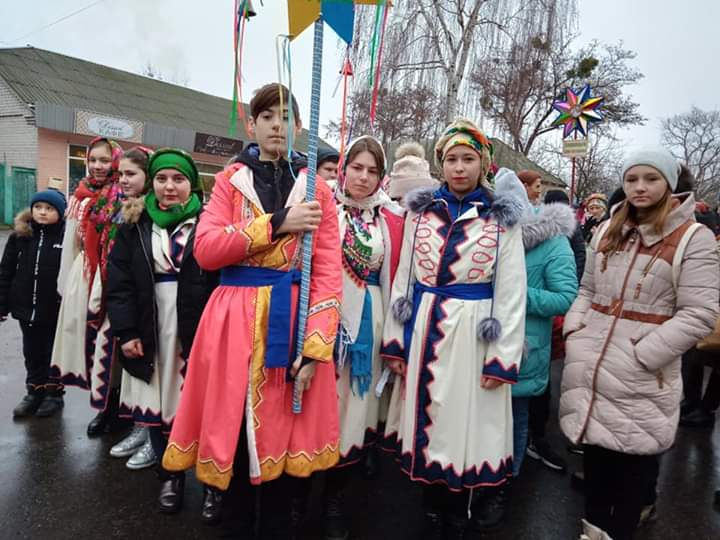 Розмова з природою
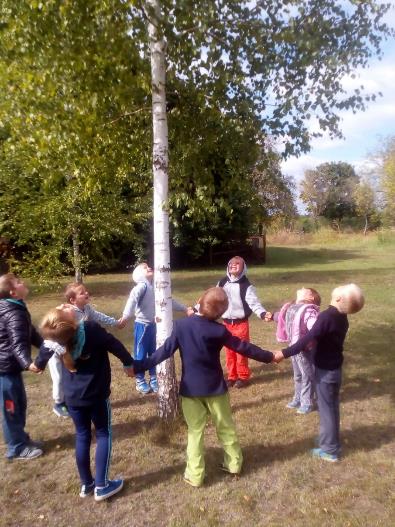 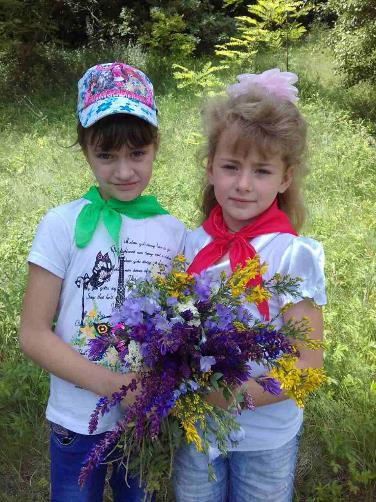 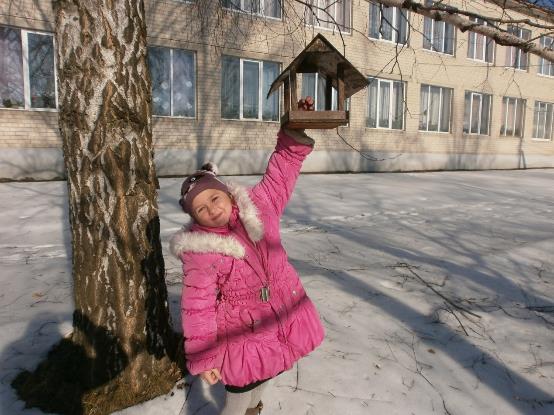 Запрошуємо всіх на фестиваль Дружби
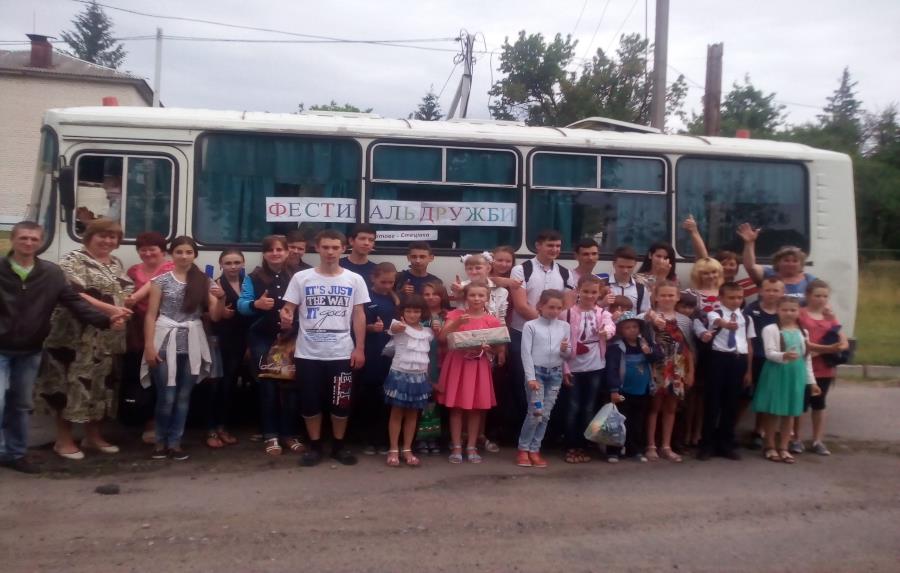 Дружнє учнівське коло
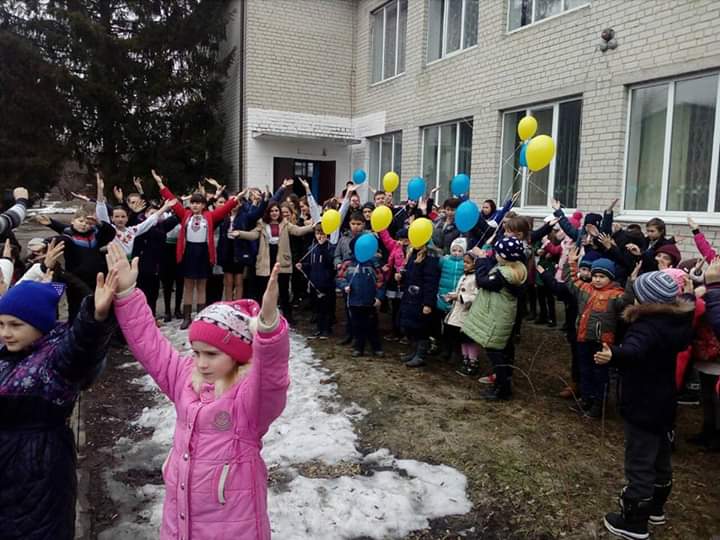 Вивчаємо свої права та знаємо обов’язки
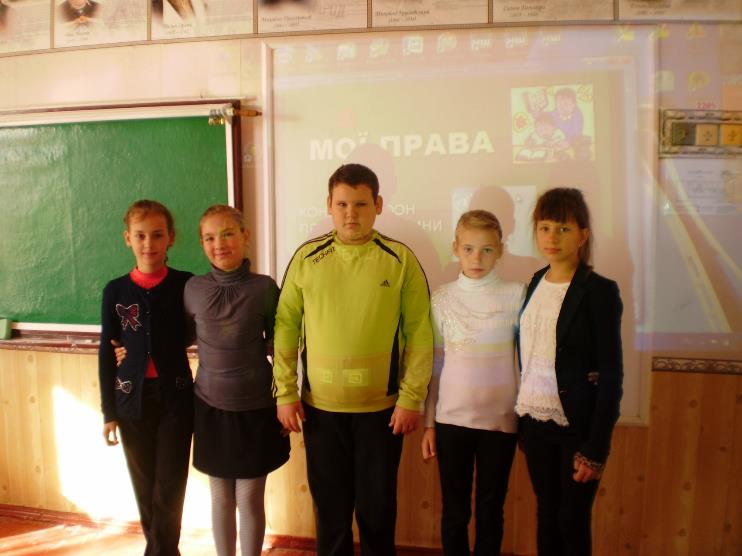 Вивчаємо самі й навчаємо інших
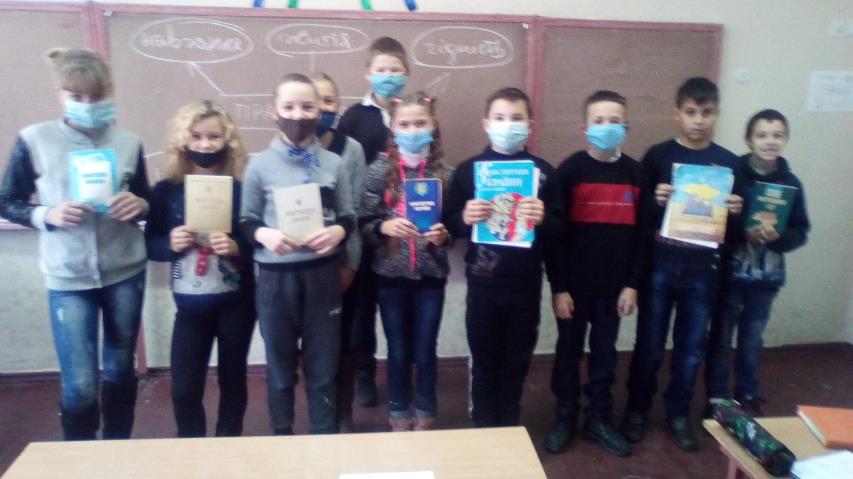 Наука в ліс не веде, а з лісу виводить
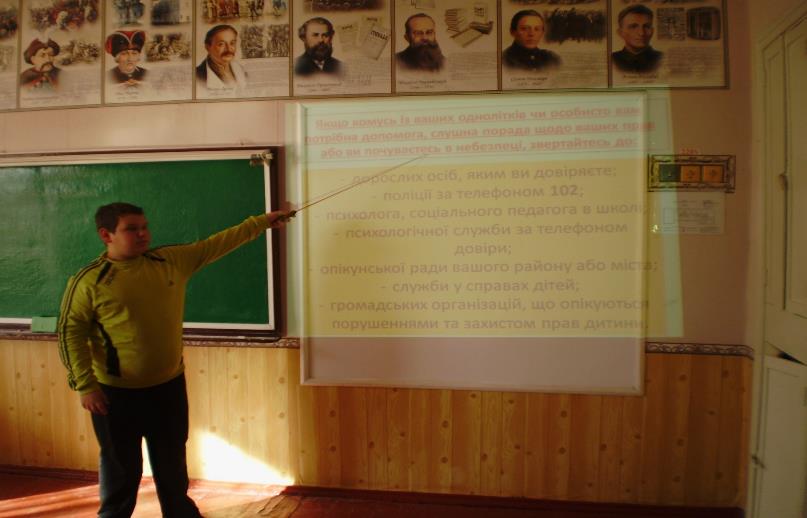 Спорт – це сила
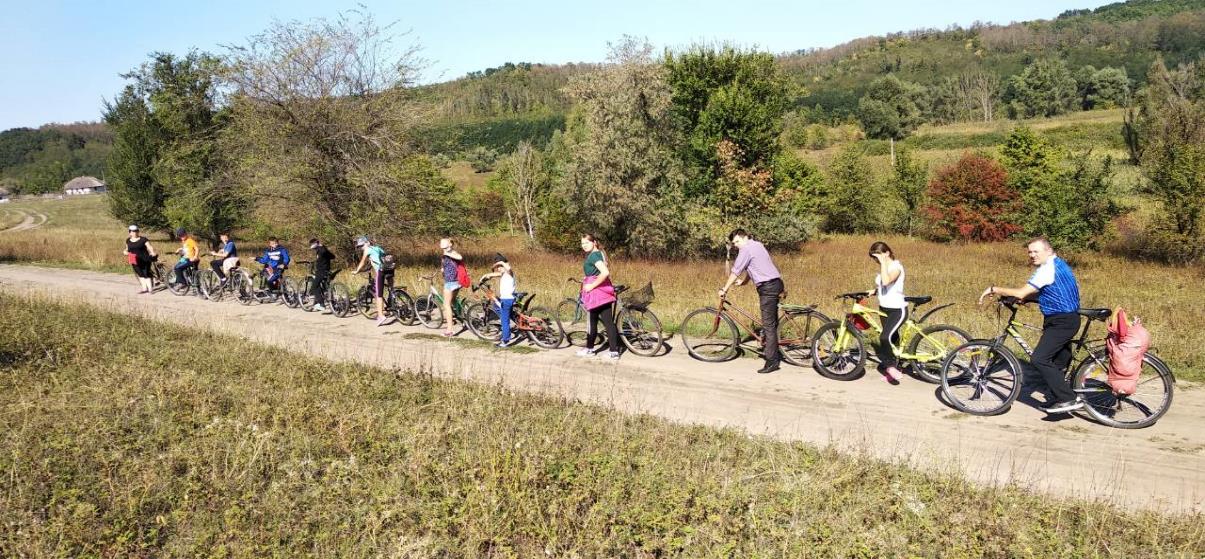 Хто ще так може ?!
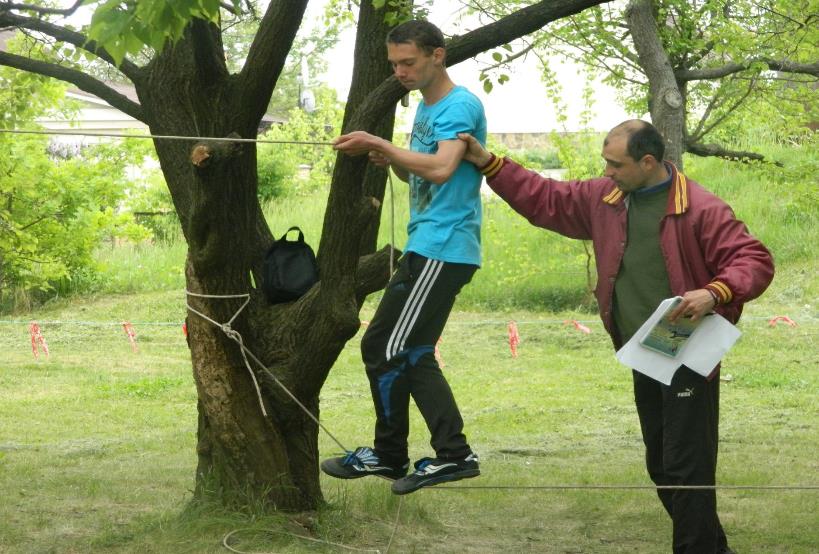 Із спортом дружити – здоровим бути
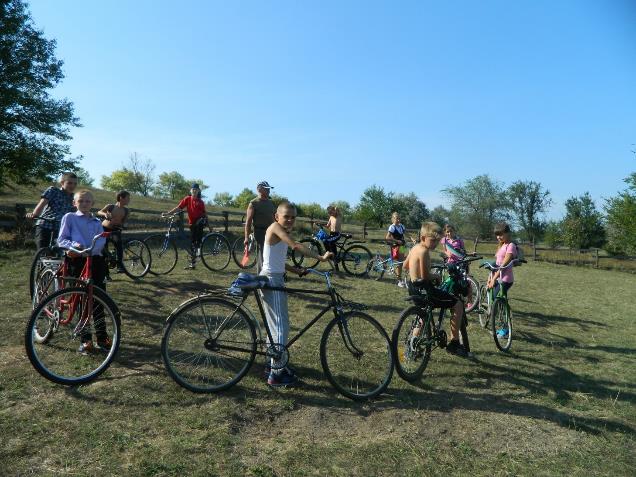 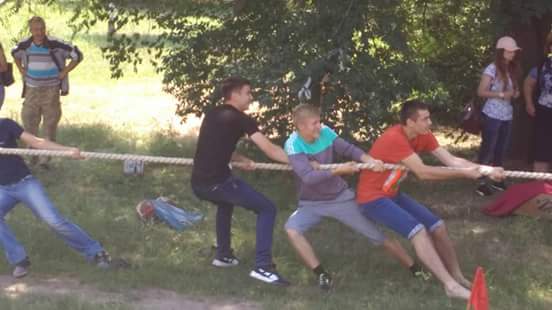 Разом – ми сила
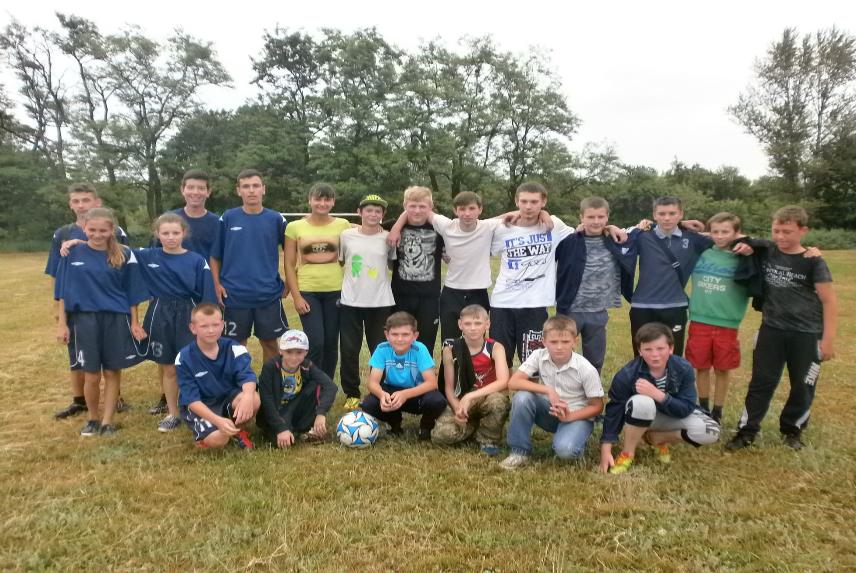 Вивчаємо історію рідного краю
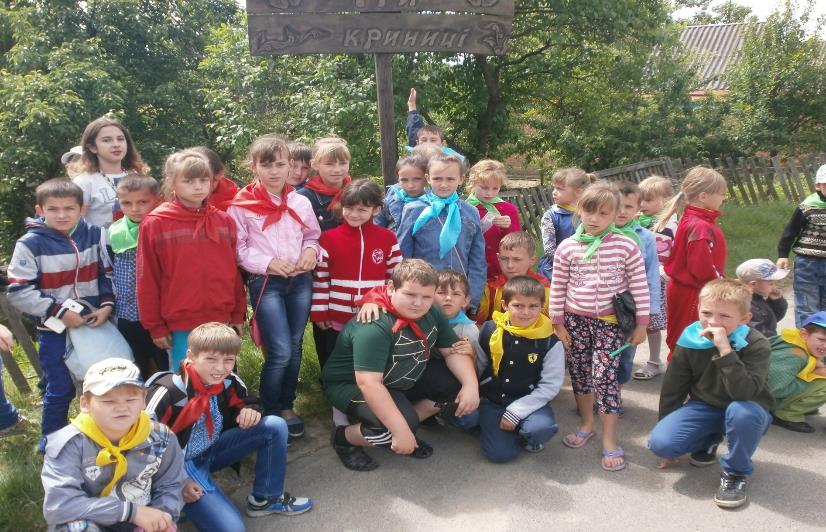 Спортивні змагання
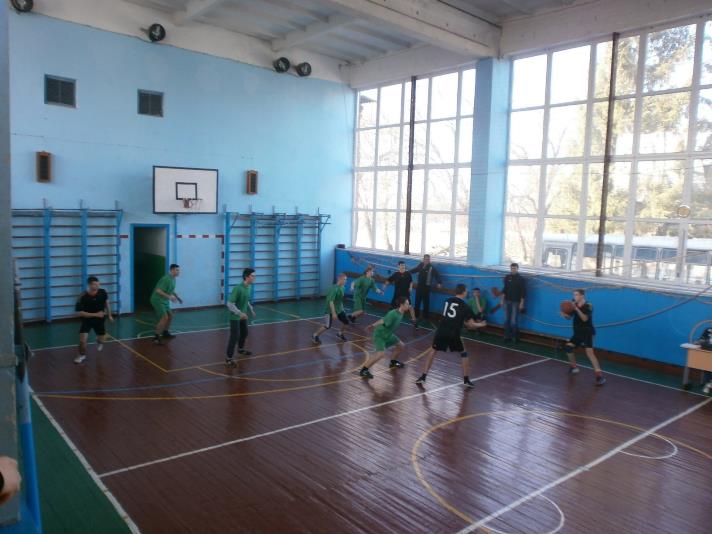 Підтримуємо правопорядок
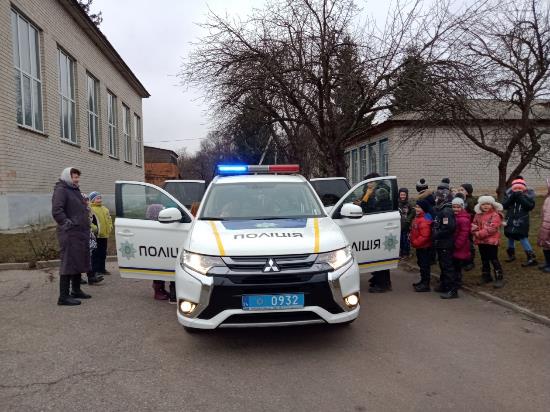 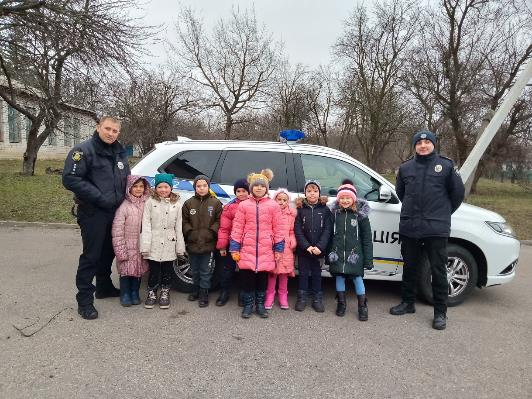 Підтримуємо правопорядок
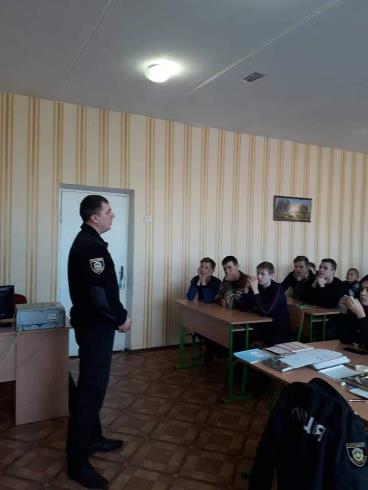 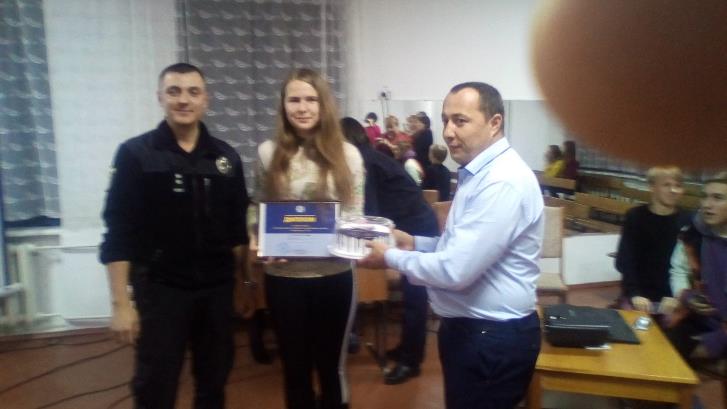 Підтримуємо правопорядок та вчимо інших
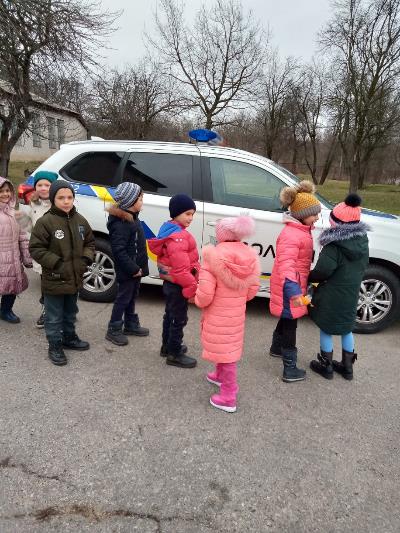 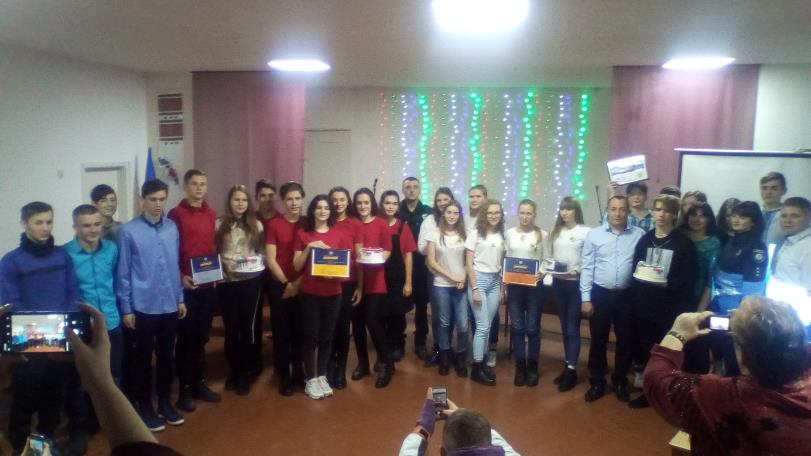 Вчимо правила безпеки дорожнього руху
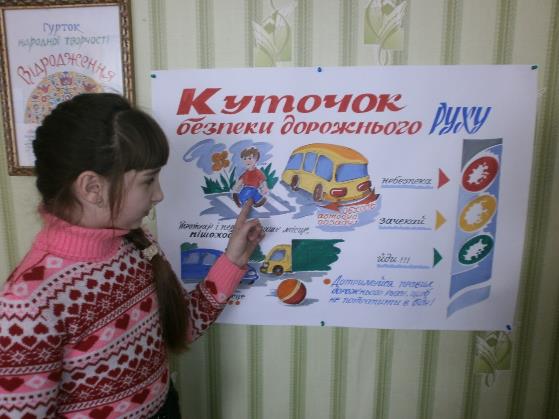 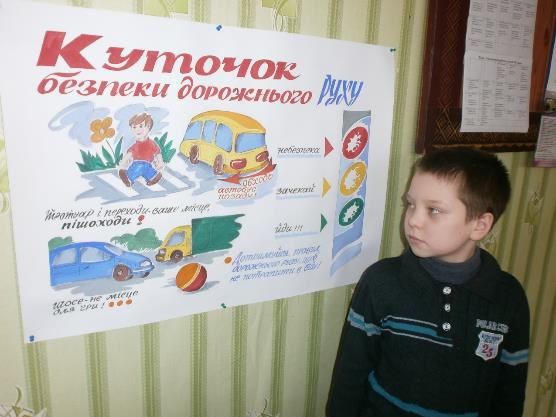 Смак перемоги !
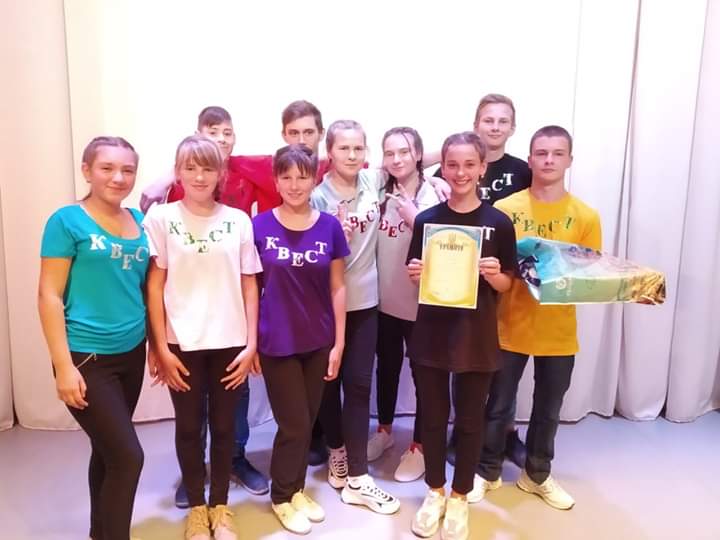 ПАМ’ЯТАЄМО!
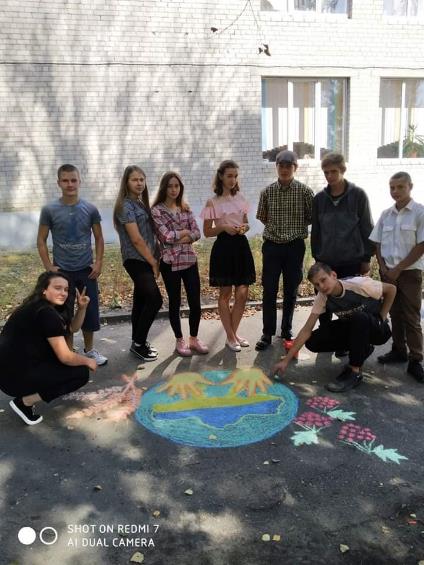 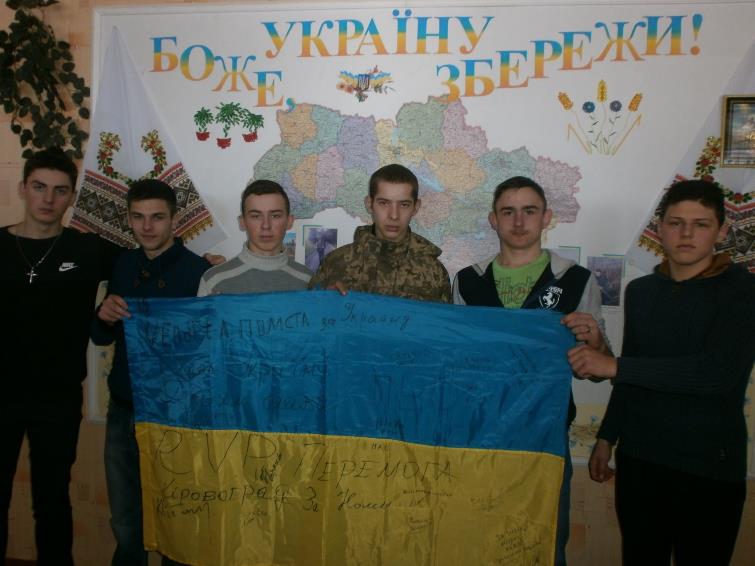 Волонтери – це ми
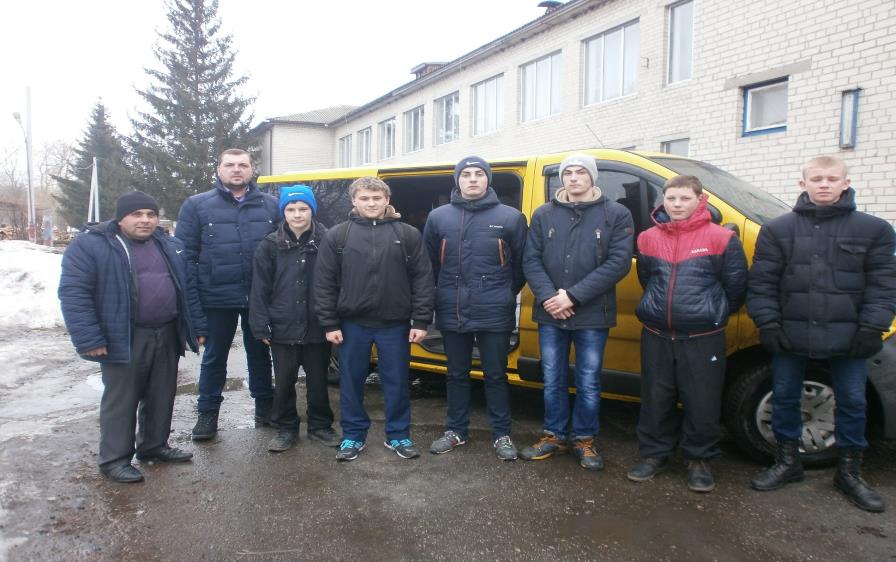 ПАМ’ЯТАЄМО! ШАНУЄМО! ВІРИМО!
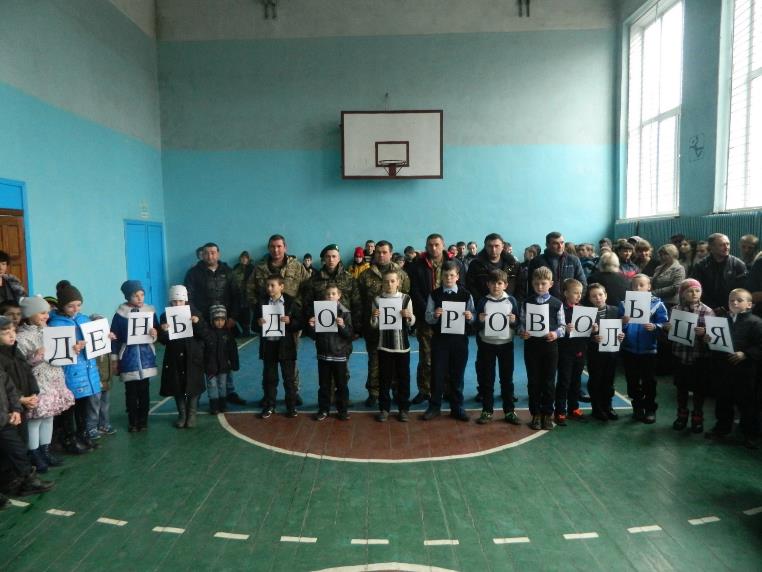 «Чорні дні» історії моєї країни
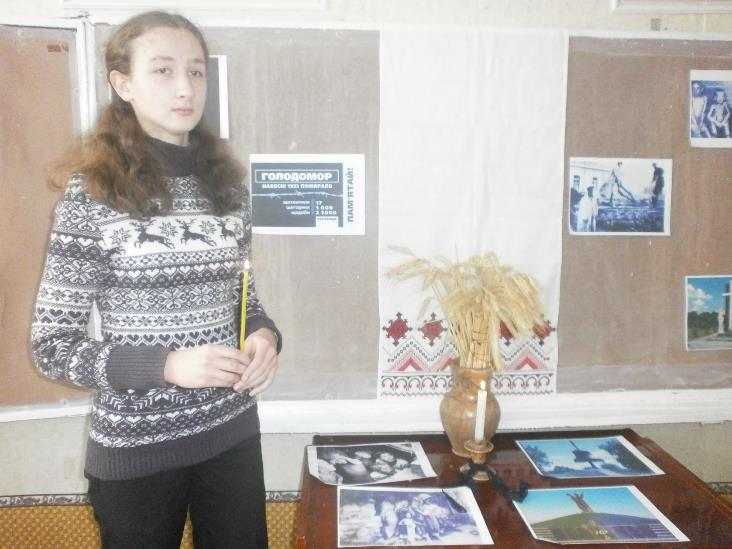 Ми – українська родина
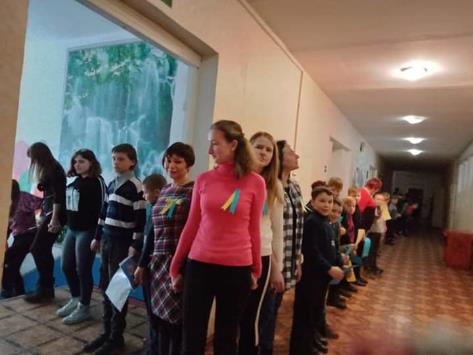 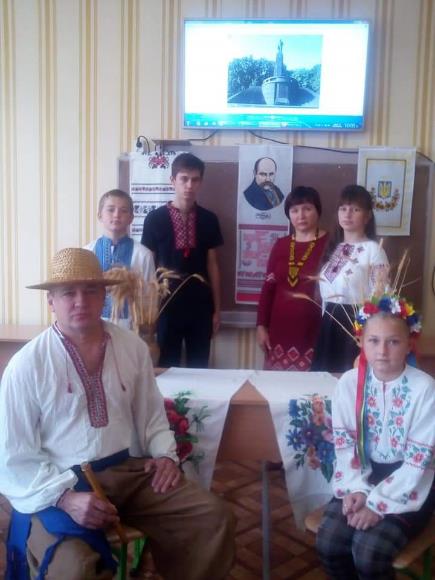 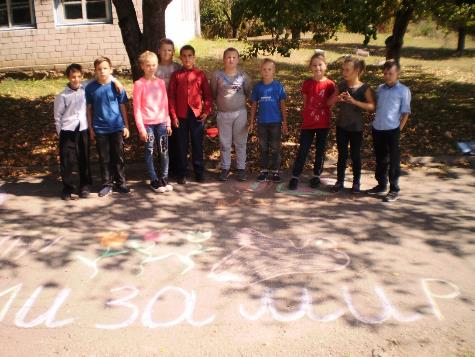 Шевченко – великий геній українського народу
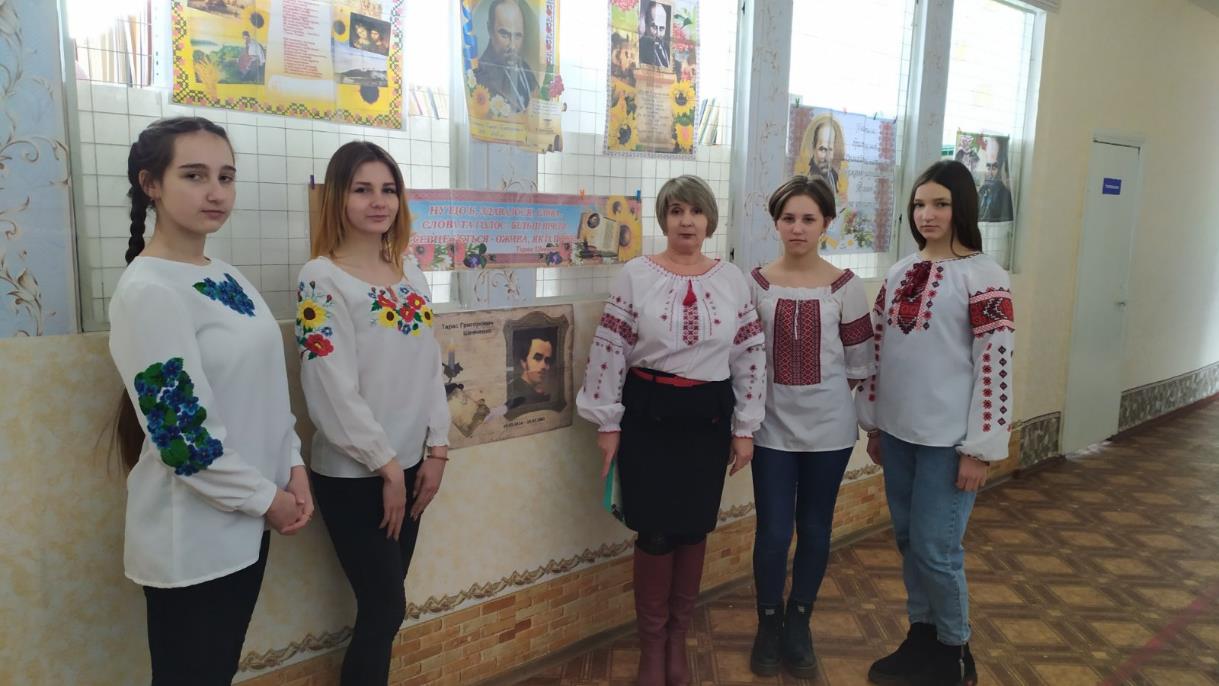 З Україною в серці!
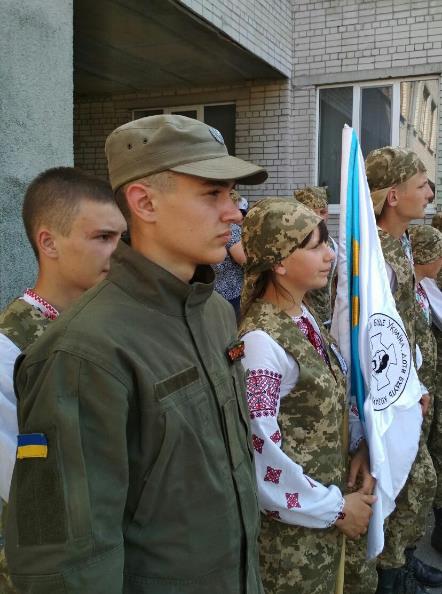 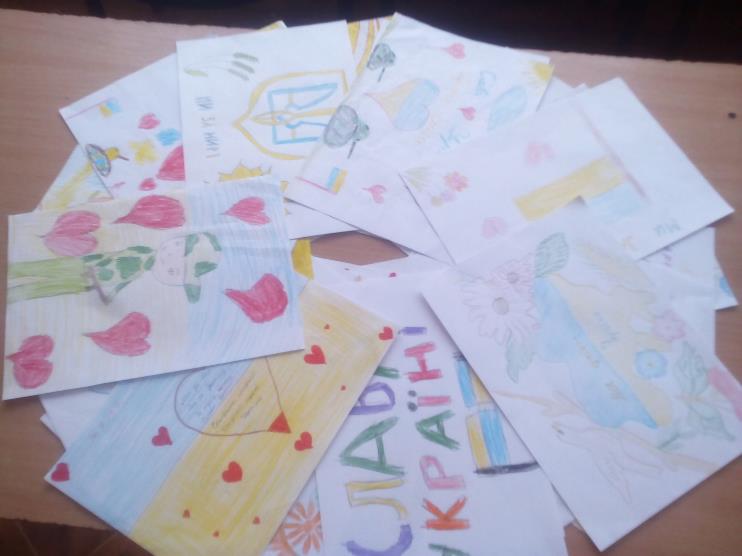 Ми – майбутнє твоє, Україно!
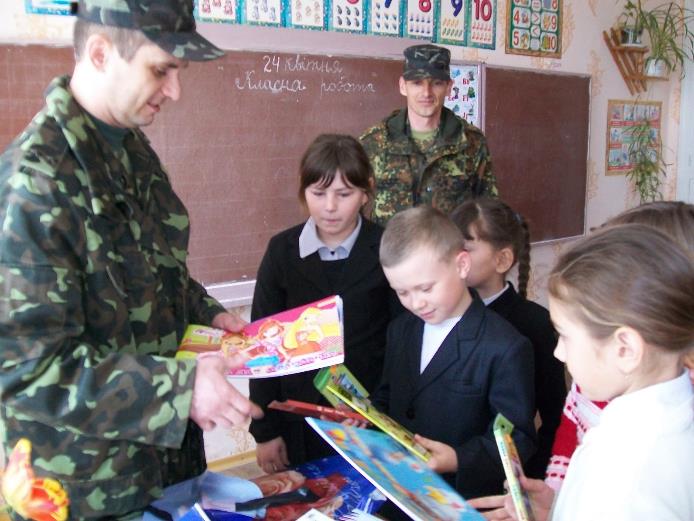 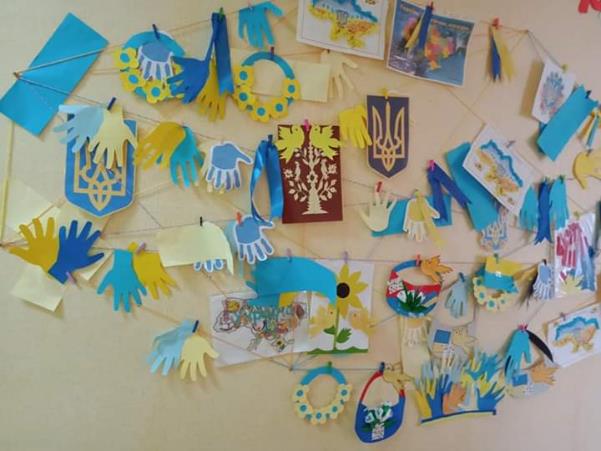 Надійна зміна
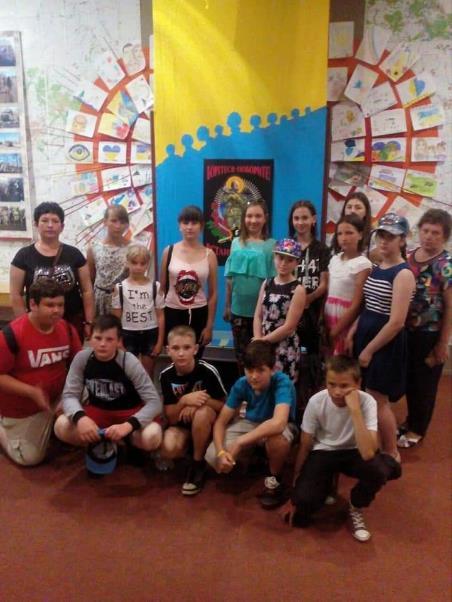 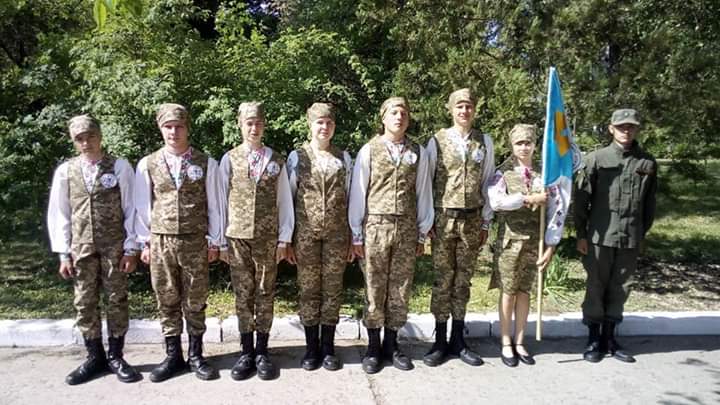 Ми – команда!!!
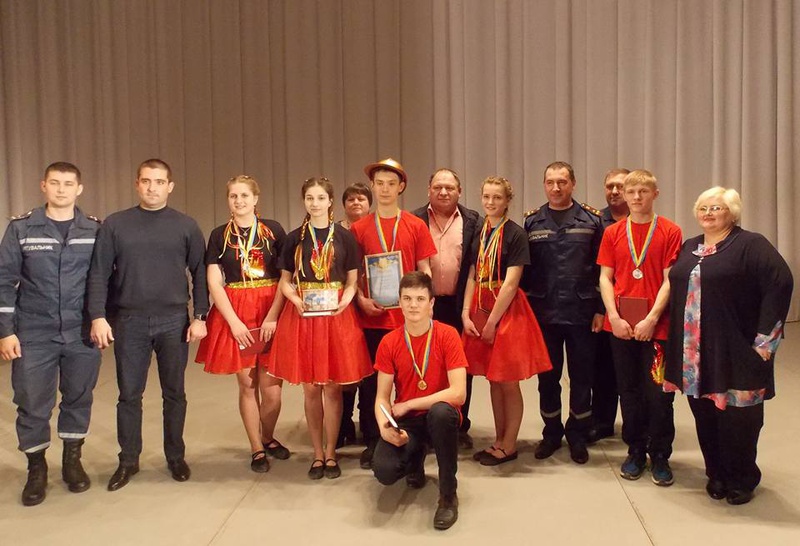 Ми – команда!!!
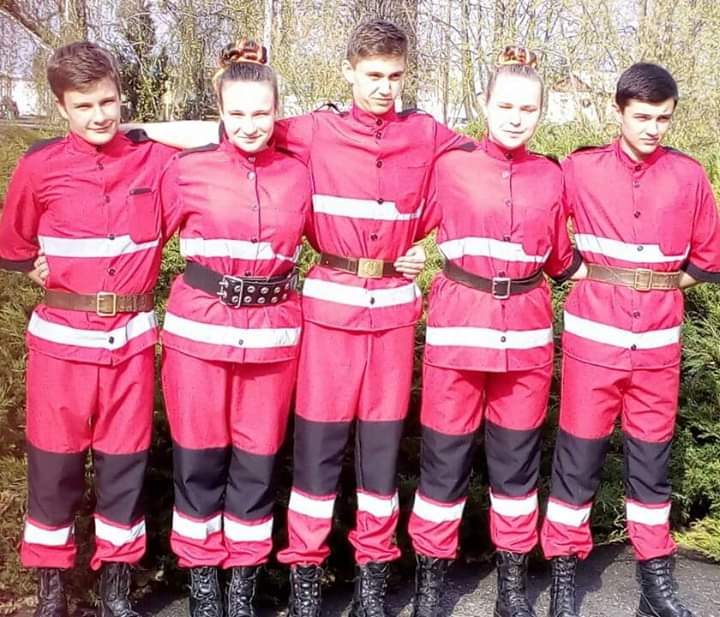 Нехай наша школа буде чистою
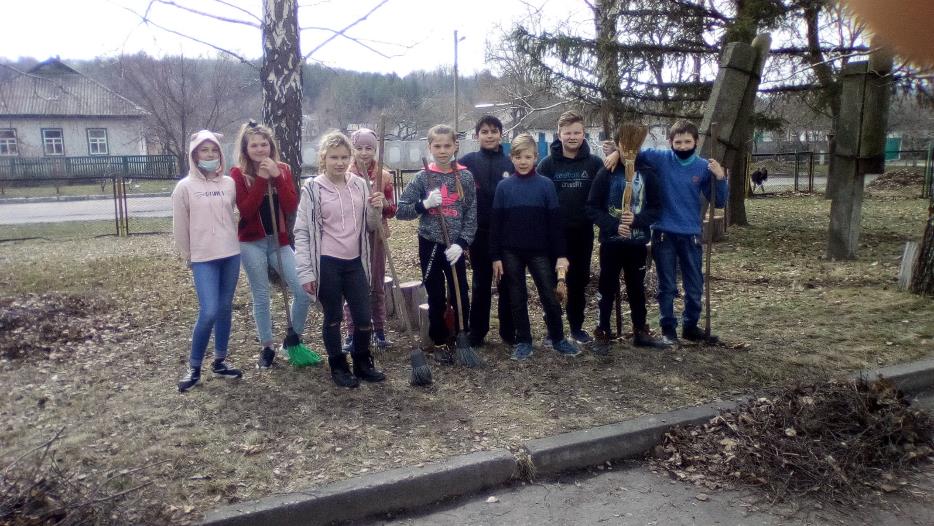 Не забуваємо про тих, кому потрібна наша допомога
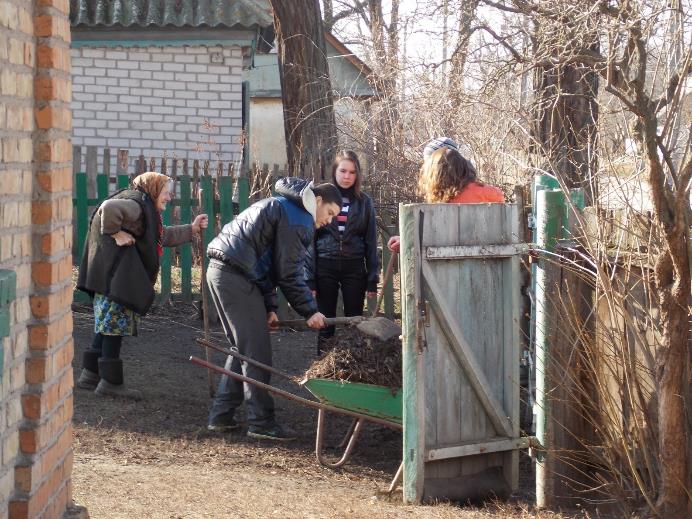 Працюємо з натхненням
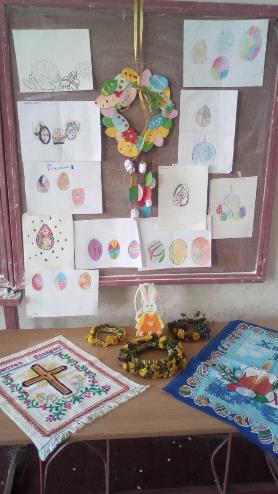 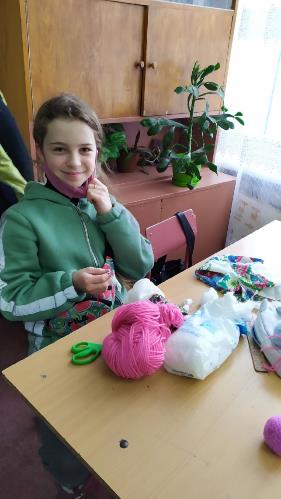 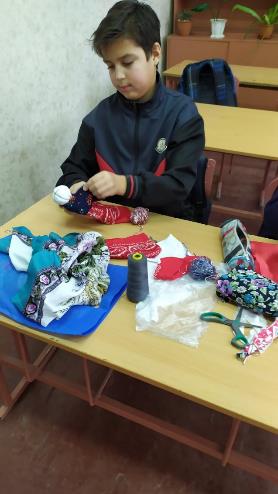 Людина, що розуміє, що між усім на світі існує взаємозв'язок, здатна зробити своє життя абсолютно іншим.

Далай Лама
Дякуємо за увагу!